Créons et faisons vivre notre quartier franco-allemand dans les villages frontaliers de Scheibenhard et Scheibenhardt ! Une simulation globale.
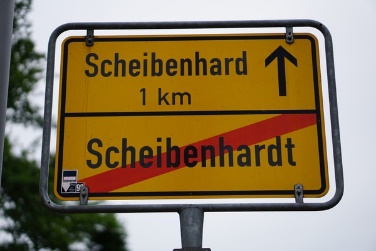 Marion Roloff – Gymnasium im Alfred-Grosser-Schulzentrum, Bad Bergzabern 

Ingrid Abbé – collège Georges Holderith, Lauterbourg
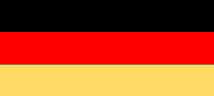 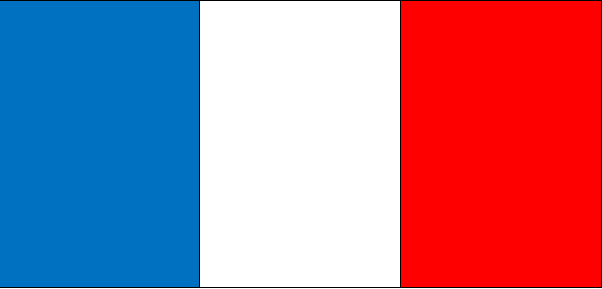 Contenu de cette présentation
sommaire de notre projet (3)
pistes pour commencer et planifier son projet transfrontalier (4 à 10)
exemples concrets de travaux collaboratifs tirés de notre projet (11 à 19)
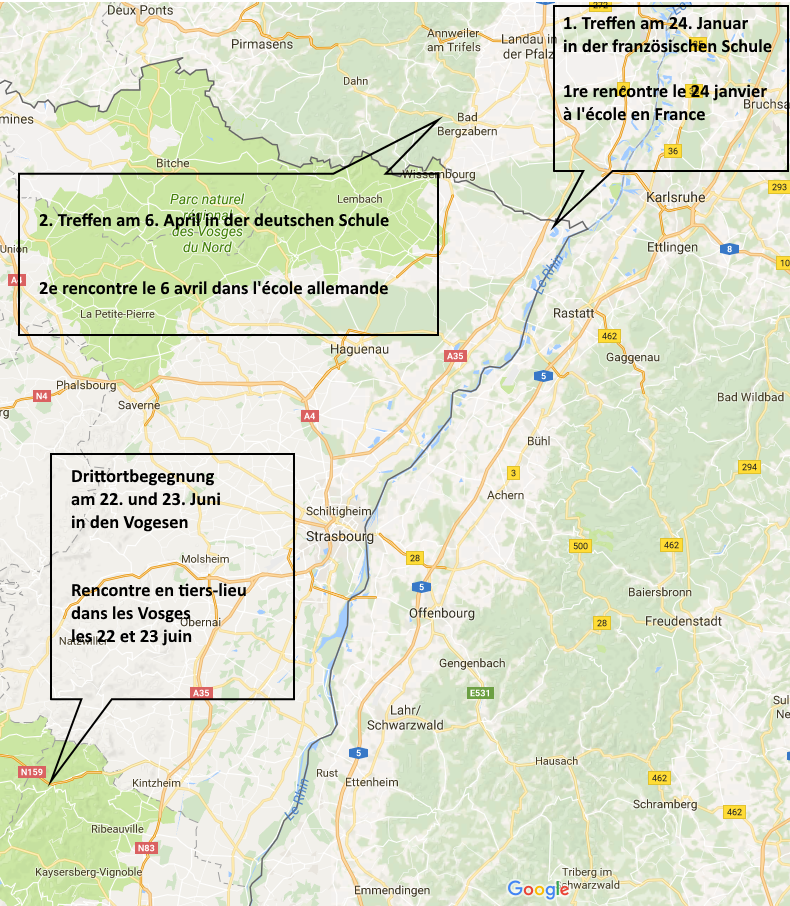 1re page du TwinSpace
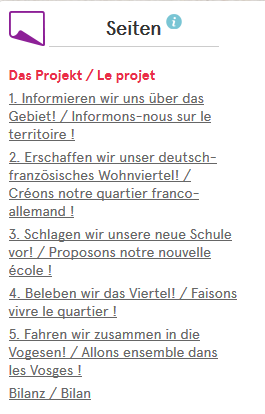 Description du projet 
et des objectifs 
dans les deux langues, 
une couleur par pays.
TROUVER UN PARTENAIRE
qui habite ou travaille à proximité de chez nous

demandes relayées par les établissements
demandes relayées par le rectorat (la DARILV-MAERI)
dans l‘établissement partenaire de notre école
anciens partenaires eTwinning de collègues de notre établissement
professeur responsable d‘un échange individuel
sur eTwinning Live → Forums partenaires → eTwinning Projects 12-15
…
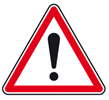 TROUVER UN PARTENAIRE FIABLE
qui réponde régulièrement et/ou rapidement à ses mails
qui souhaite s‘engager dans des échanges de grande proximité 
et durables
qui porte aussi le projet sur eTwinning
qui défende le projet dans l‘établissement, auprès des familles 
et de tous les organismes susceptibles de subventionner 
une partie de l‘échange

• qui participe à l‘élaboration du calendrier des tâches
Les possibilités offertes par un échange de grande proximité en utilisant eTwinning
alterner échanges virtuels et réels (dans chaque établissement et en tiers-lieu)
utiliser une variété d‘outils numériques qui facilitent le travail interactif et / ou collaboratif
des rencontres de groupes plus fréquentes et moins onéreuses : 
Subventions possibles de :
l’OFAJ (« rencontres transfrontalières »): 
si 4 jours pleins, répartis sur 2 à 4 phases brèves au cours d’une même année civile 
- la DARILV-MAERI si moins de 4 jours pleins
l‘ADD (Akademischer Austauschdienst)
Infobest …
• un projet porteur de sens pour les élèves car ancré dans le réel
Possibilité de travailler avec des associations et partenaires locaux …
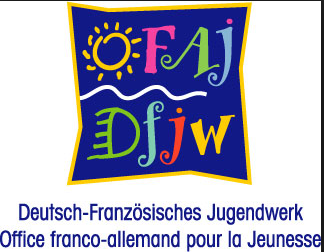 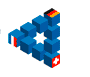 TROUVER PROGRESSIVEMENT UNE IDEE DE PROJET
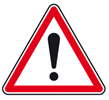 se rencontrer réellement

Se renseigner sur :
les matières enseignées
l‘âge, le niveau, le nombre d‘élèves, les horaires des classes …
le calendrier annuel dans chaque établissement (vacances, sorties, examens, stages …)
les points forts et faibles du collègue
ses centres d‘intérêt professionnels, ses envies de progresser, de se former
ses projets en cours et passés 
les projets, actions et habitudes dans l‘établissement
passer en revue les thèmes, faits culturels, tâches finales des classes
- Consulter les exemples réussis de TwinSpaces des années précédentes
- Bourse aux idées sur eTwinning en réel ou à distance
Se lancer même si tout n‘est pas parfait ! 
Si le nombre d‘élèves ne coincide pas : 
possibilité de regrouper plusieurs groupes d‘un même cycle 
(dans notre cas : des 5e et des 4e bilingues). 
Un obstacle peut se révéler une force : 
poursuite du travail par un autre groupe = gain de temps
Si le niveau est hétérogène au sein d‘un groupe 
ou différent entre les groupes : 
possibilité de proposer des tâches réalisables 
à différents niveaux linguistiques. (A2-1, A2-2, B1 …)
DES TYPES DE PROJET
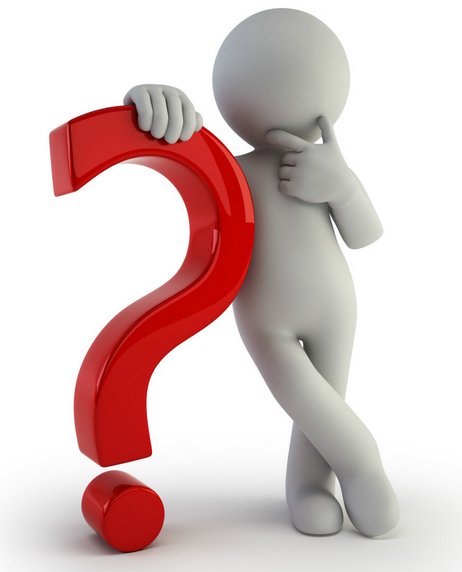 Un projet linguistique ?
Un projet qui permette une meilleure compréhension interculturelle ?
Un projet pour apprendre en s‘amusant ?
Un projet lié à l‘éducation à la citoyenneté ?
Un projet lié à un événement, à un anniversaire ?
Un projet lié au développement durable ?
Un projet lié à l‘éducation aux médias ?
Un projet lié à son EPI ?
…
→ Qu‘est-ce que je fais plus ou moins déjà ? 
→ En quoi aurais-je besoin de partenaires étrangers ou que m‘apporteraient-ils de plus ?
→ A quoi pourrais-je donner une dimension internationale ?
AFFINER LE PROJET
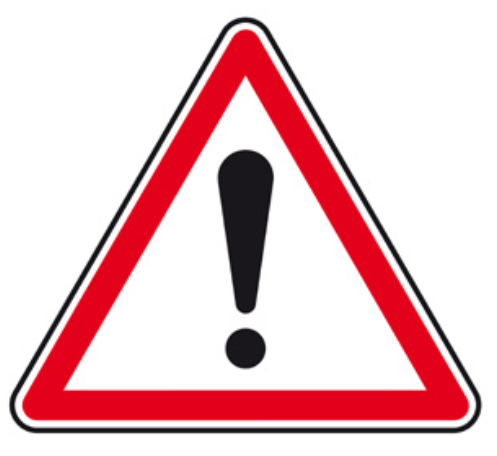 Les deux langues doivent avoir leur place dans le projet linguistique : l‘élève doit au maximum s‘exprimer dans la langue du voisin.
Ce n‘est pas grave cependant s‘il y a parfois des déséquilibres dans les longueurs des productions.
Les tâches doivent être réalisables à différents niveaux linguistiques : 
  A2-1, A2-2, B1 …
• Certaines tâches finales doivent pouvoir être évaluées 
et entrer dans la progression annuelle. 
La plupart des activités doivent être interactives ou collaboratives.
• Le projet nécessite des outils numériques « sympathiques », fait appel à la créativité de la part des élèves ou propose des activités plus artistiques ou plus ludiques.
1re partie de notre projet : «Informons-nous sur le territoire ! »
Risque : que le travail des élèves francais et des élèves allemands 
               soient en parallèle, qu‘il n‘y ait pas collaboration.
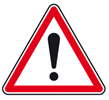 « C‘est une bonne activité quand les élèves ne trouvent pas toutes les réponses sur Internet.»
Exemples d‘activités collaboratives
Chacun se décrit dans la langue étudiée …
(décrit ses déplacements par-delà la frontière)
puis plusieurs élèves analysent 
ou synthétisent 
ou commentent les données.
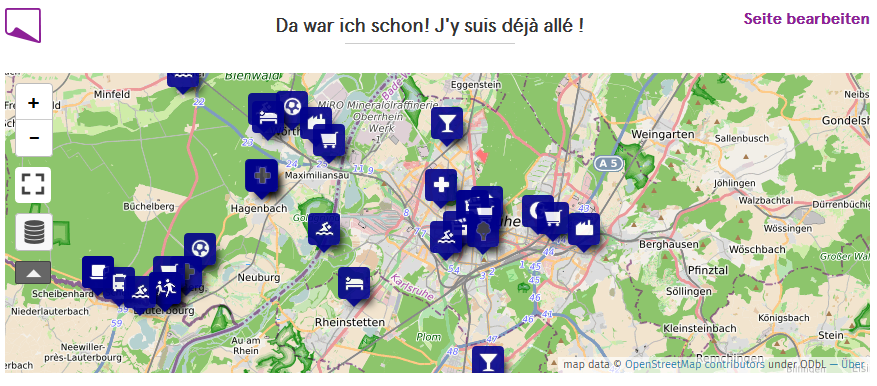 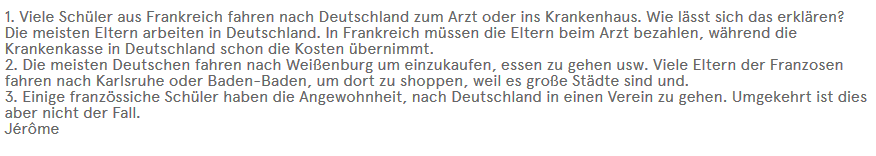 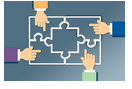 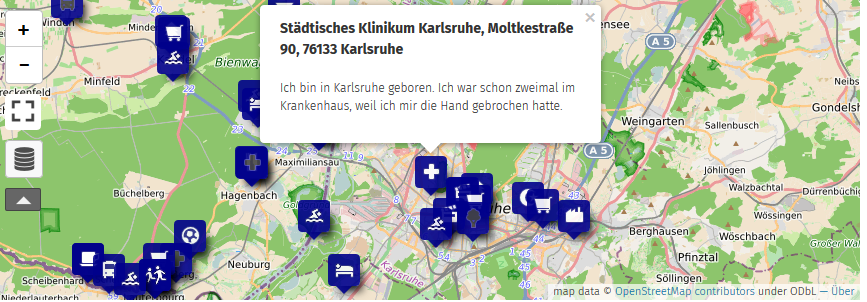 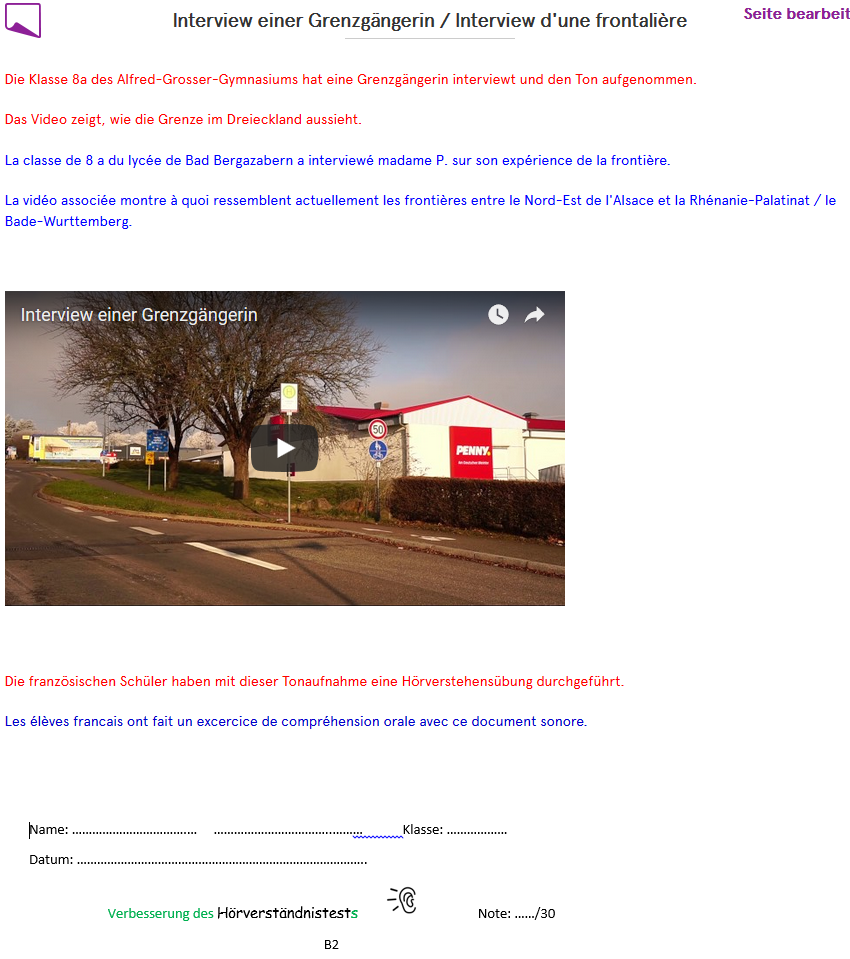 Chaque pays cherche des informations sur son village : 
. webquest à partir d‘un Padlet 
avec des documents «froids» (statistiques, cartes …) 
et «chauds» (blogs, vidéos …) 

. Interviews dans sa langue maternelle pour les partenaires … 
suivies d‘un travail de compréhension de l‘oral ou de l‘écrit
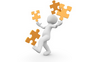 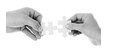 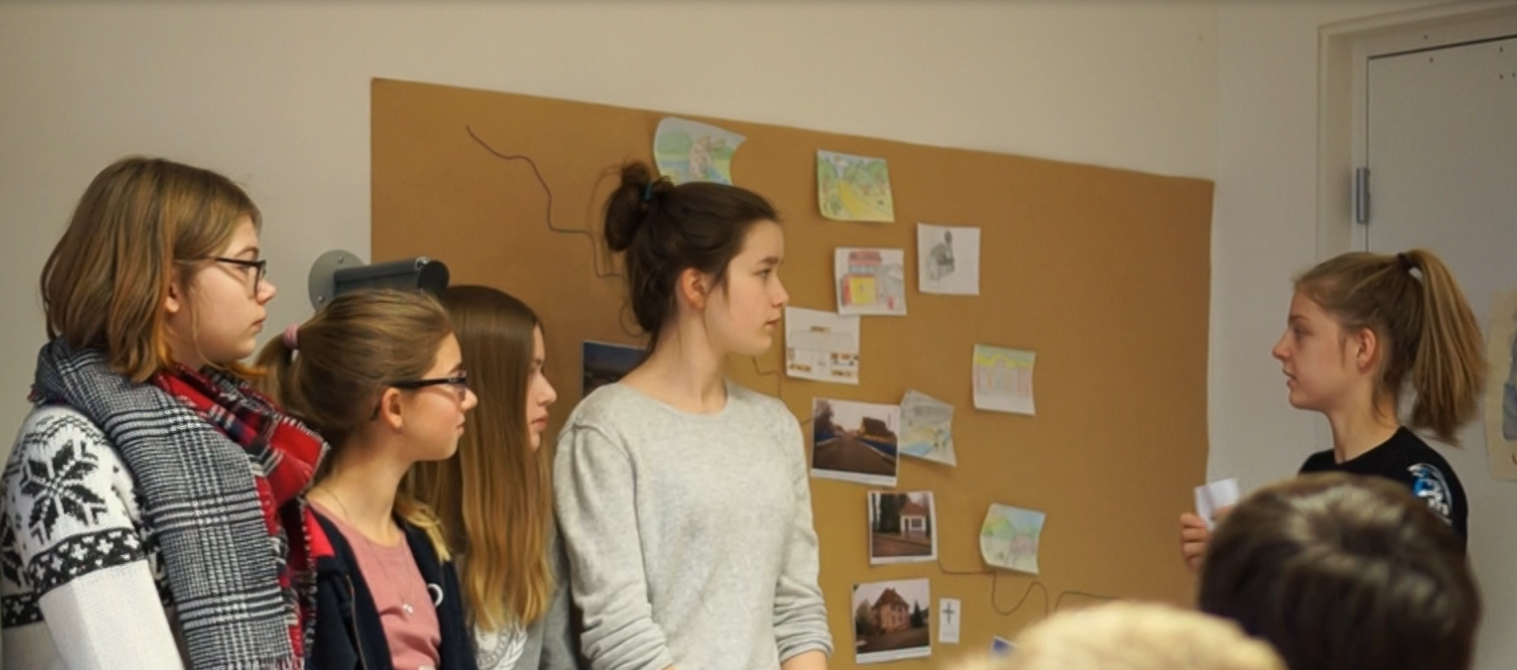 puis on assemble le puzzle lors d‘une rencontre réelle : 
- mise en place d‘une affiche en deux parties, 
méthode «Tandem» (les élèves s‘apprennent mutuellement du vocabulaire)
analyse d‘images en groupes binationaux 
- on garde les points les plus complexes de réflexion et de débat pour les rencontres réelles
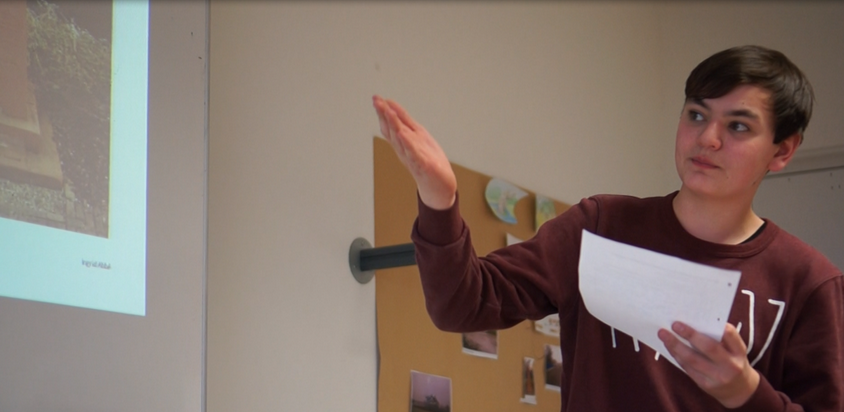 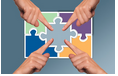 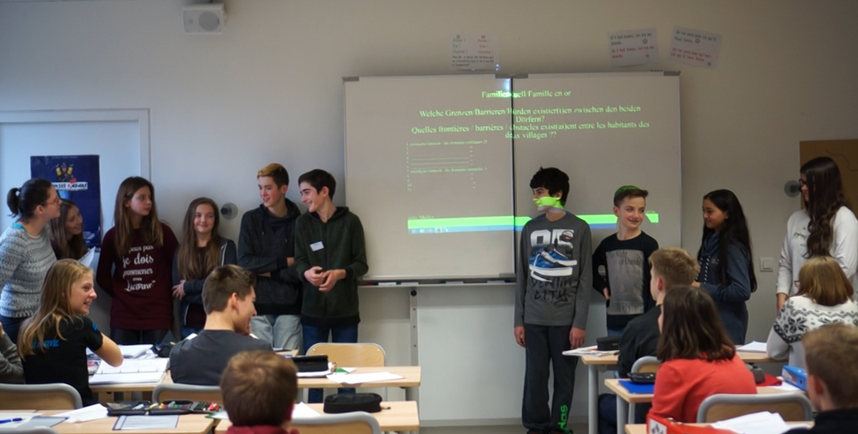 2e partie du projet : « créons notre quartier franco-allemand »
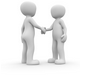 « Les partenaires doivent avoir besoin les uns des autres 
pour réaliser une tâche en petits groupes internationaux. »
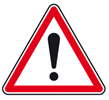 Lors d‘une rencontre réelle, un tirage au sort a permis de placer les élèves en petits groupes binationaux.
Chaque groupe correspondait à un logement.
Chacun devait à la fois compléter une fiche d‘information personnelle avec sa nouvelle identité 
et débattre en groupe de points comme les rôles, noms, habitudes françaises ou allemandes …
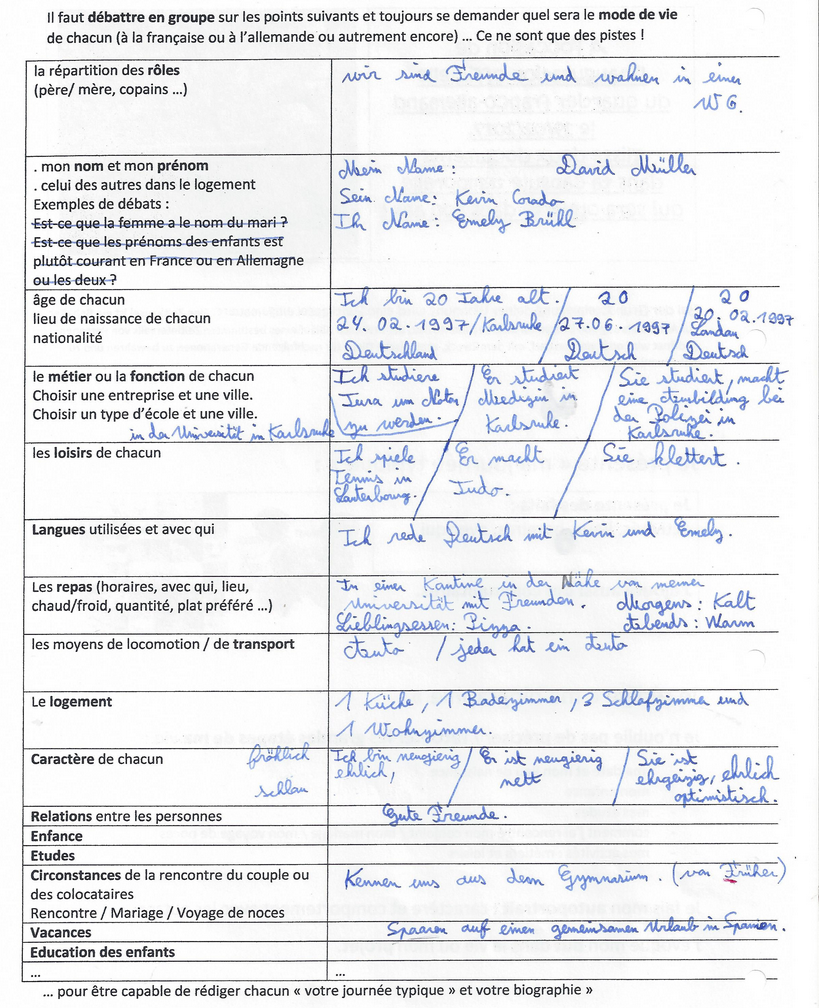 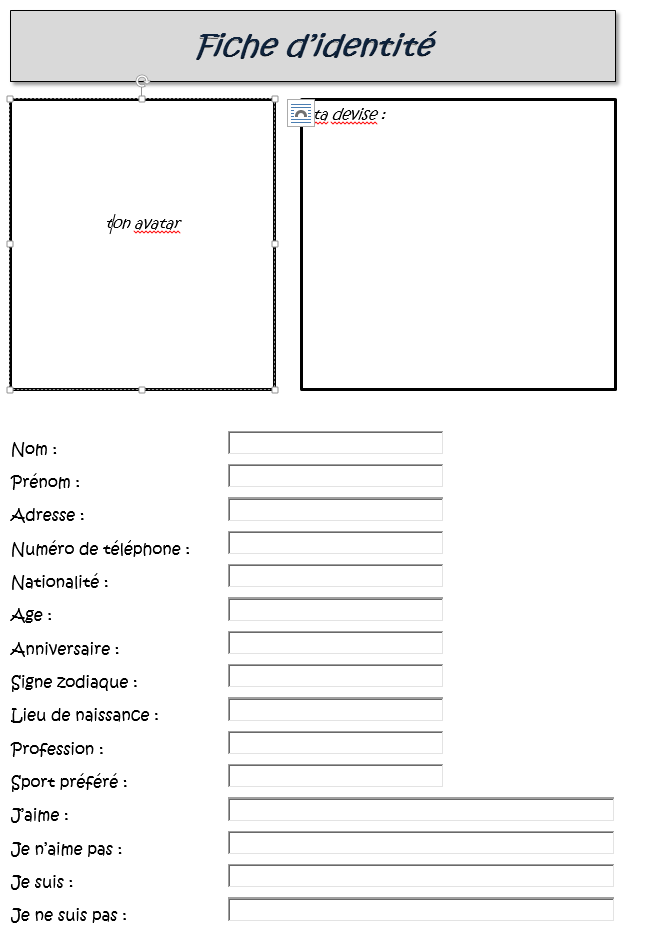 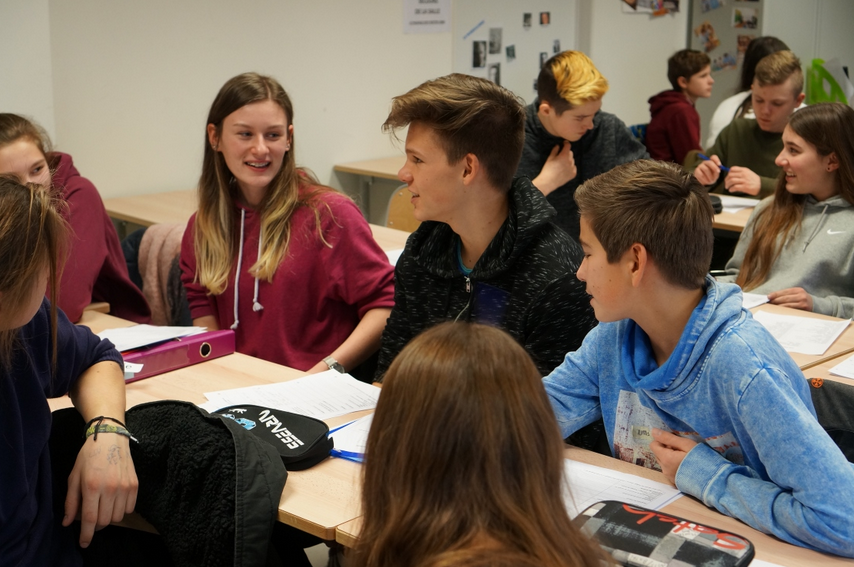 Tâche finale : les élèves devaient rédiger la biographie et une journée habituelle de leur personnage fictif en tenant compte des constellations dans les logements.
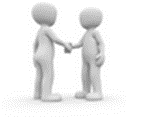 des outils numériques 
utilisés par les élèves
pour communiquer
et améliorer leur 
premier jet …
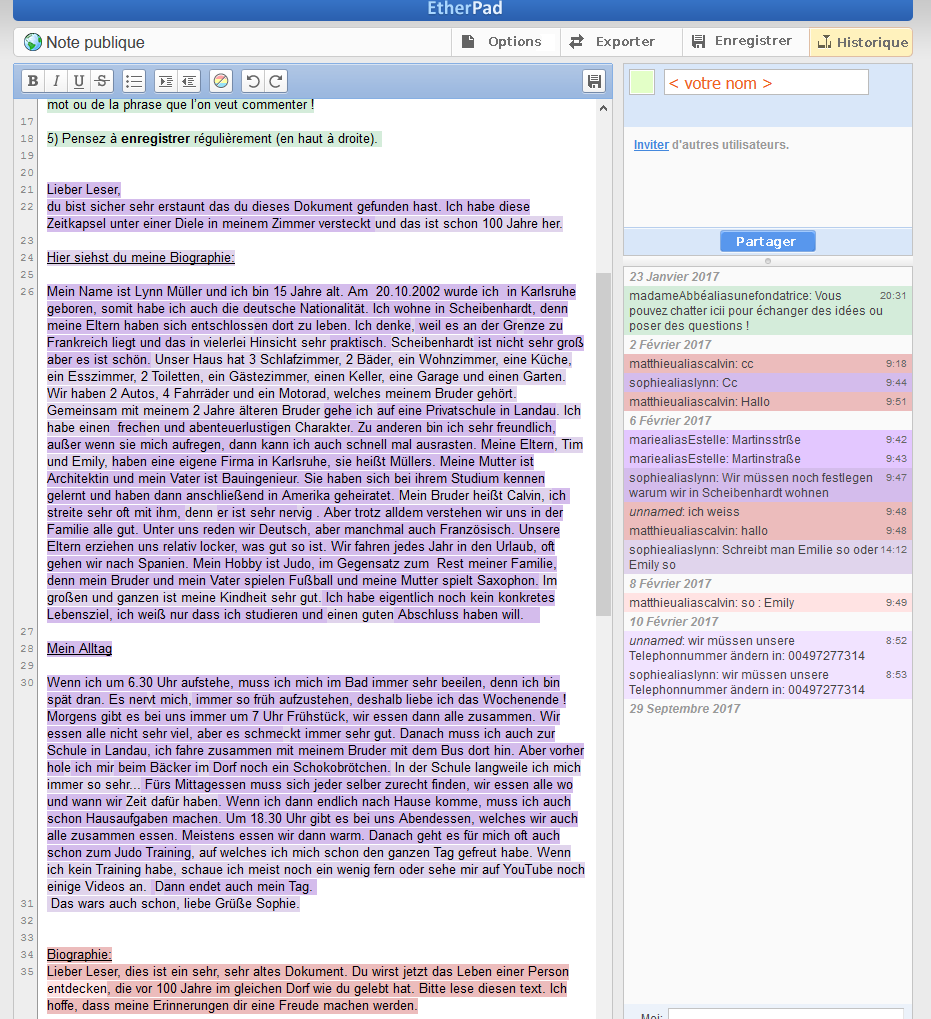 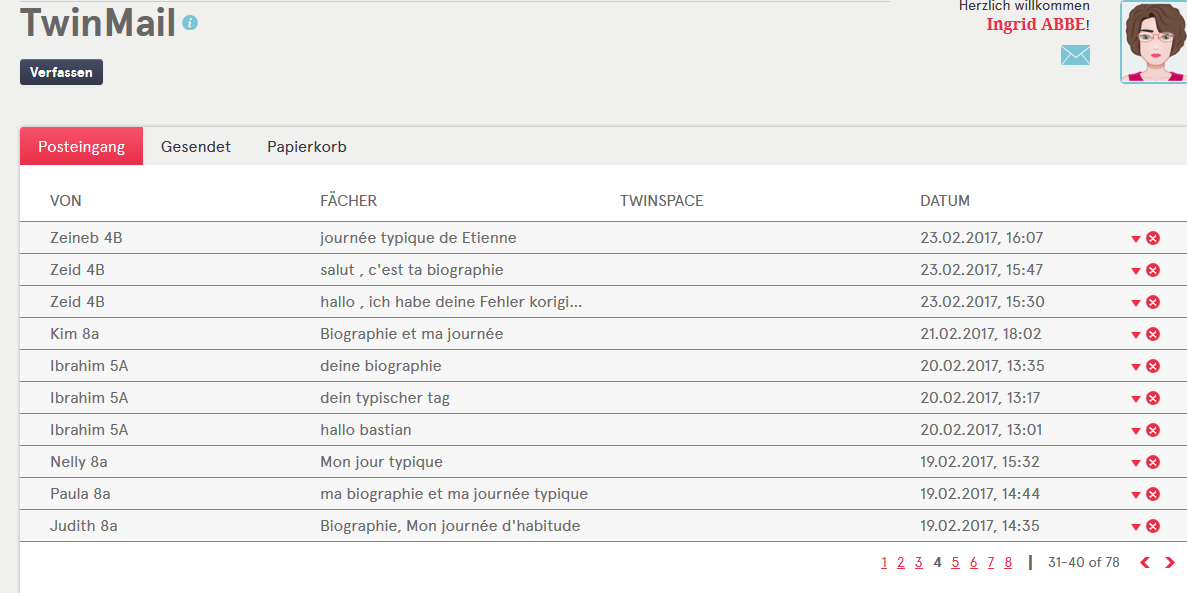 La production finale
Des outils numériques sur le TwinSpace utilisés par le professeur 
pour exposer tous les travaux des élèves sur un même document.
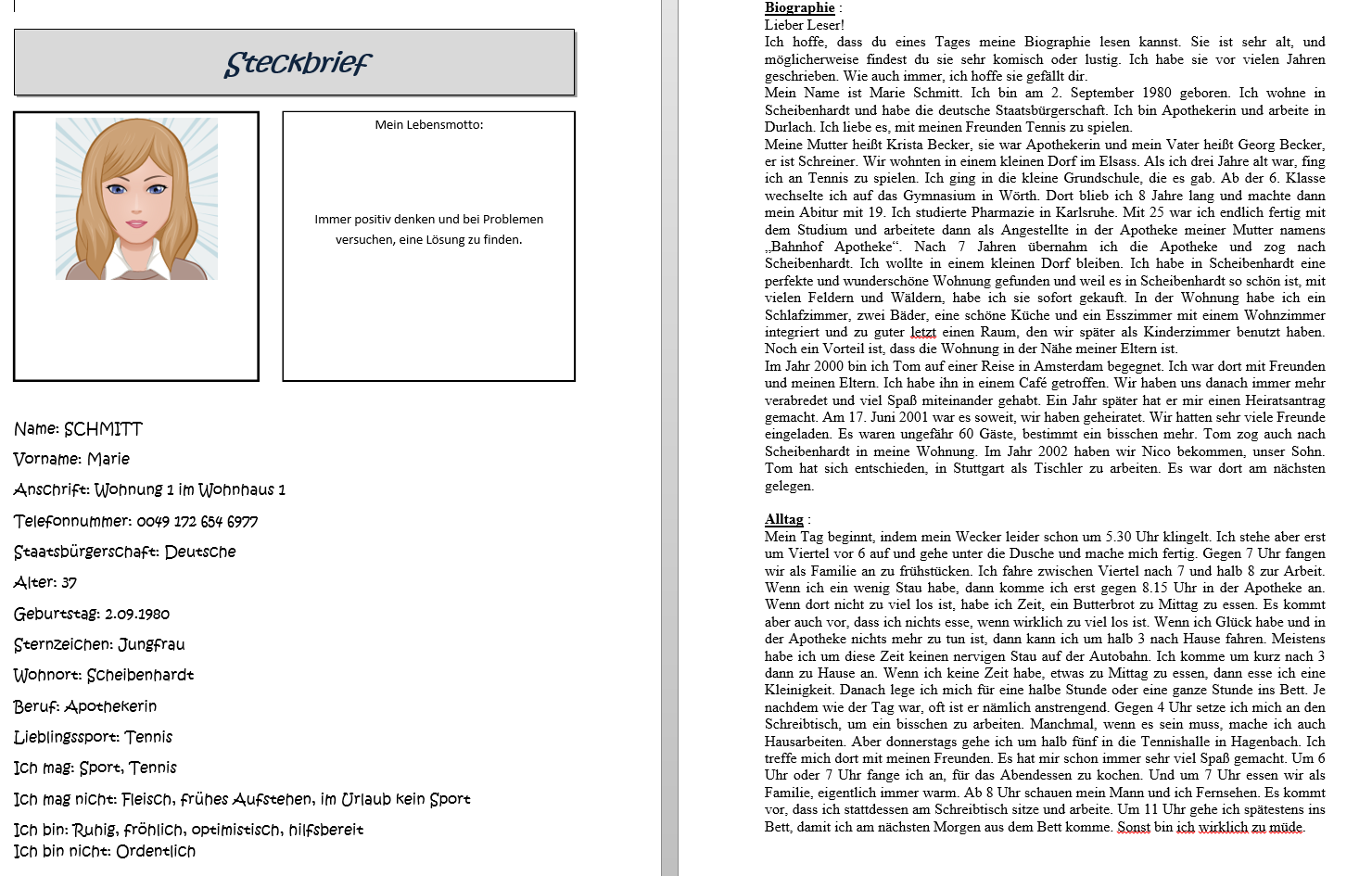 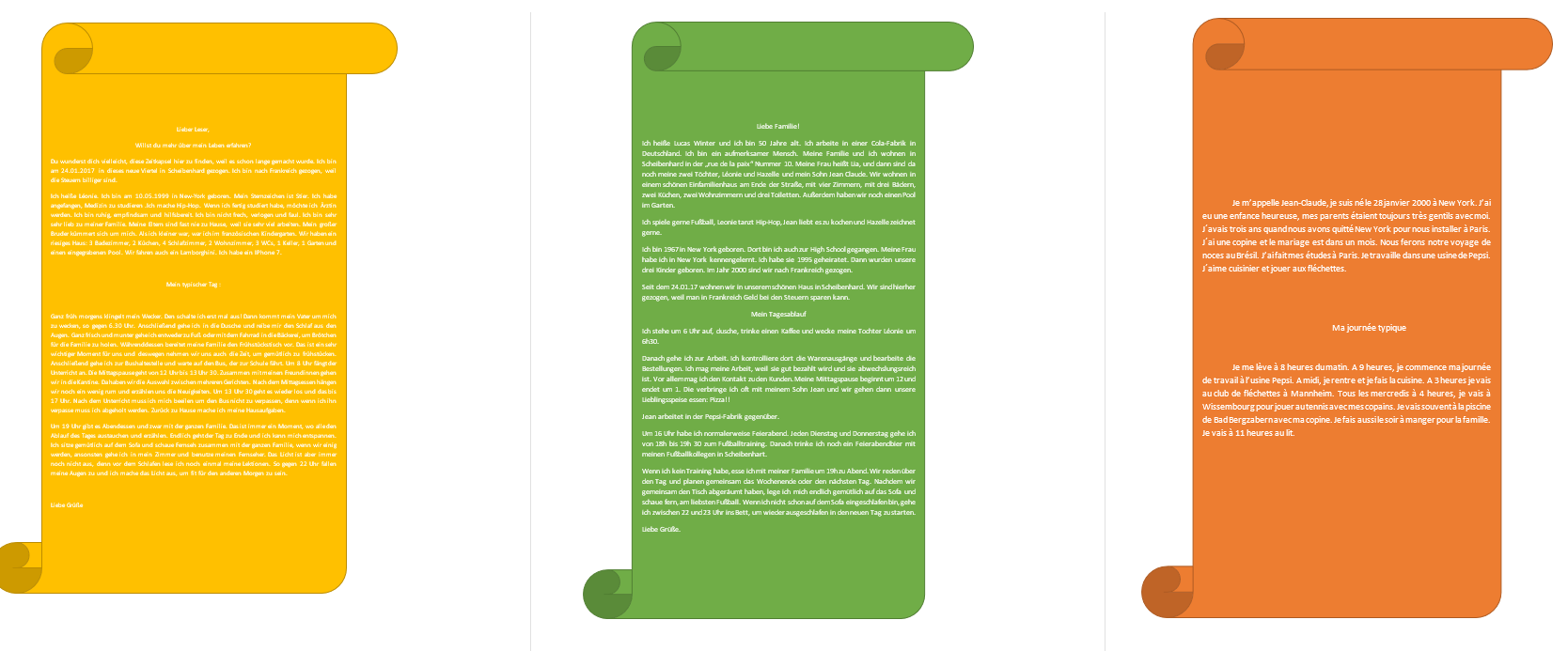 3e partie du projet : « Proposons notre nouvelle école !»
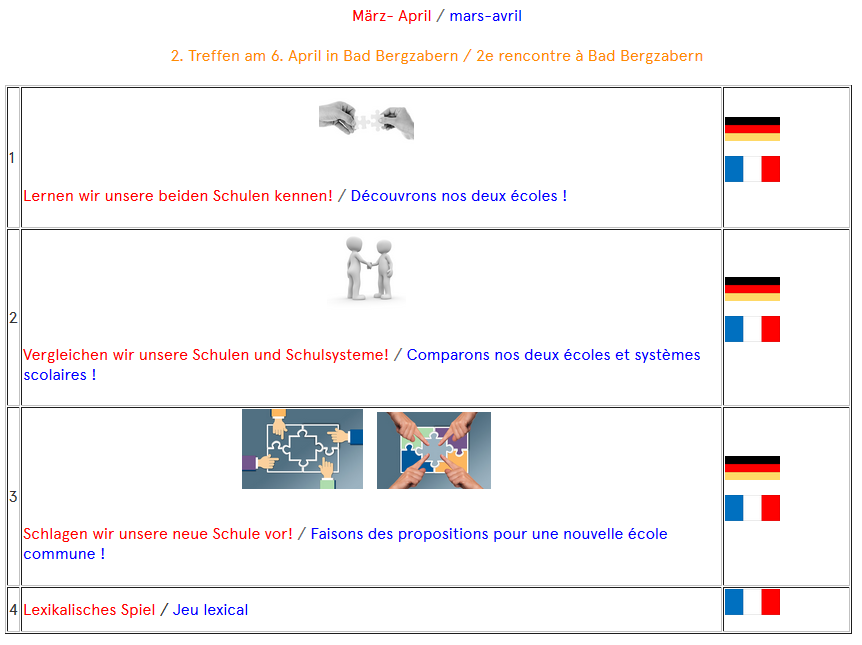 des activités 
avant,
pendant
et après
la rencontre
Exemples d‘activités interactives, ludiques, créatives ou plus artistiques
Kahoot
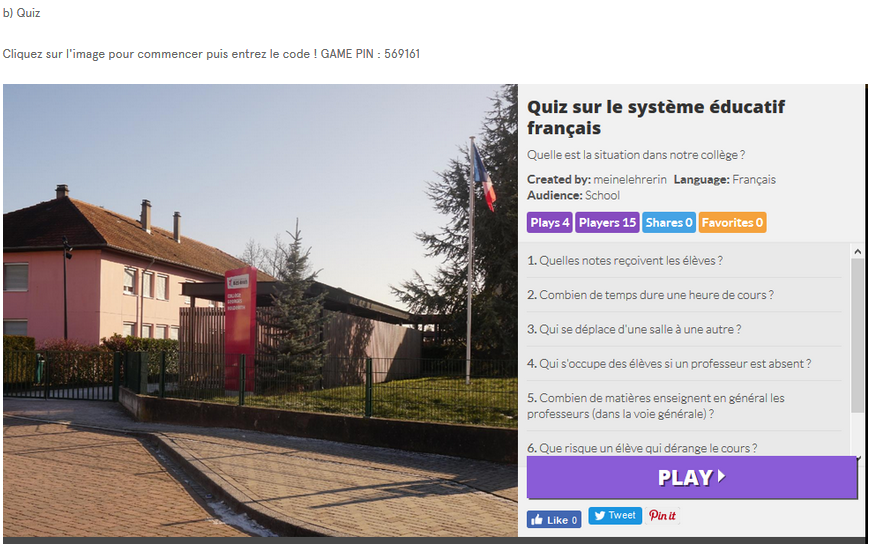 LearningApps
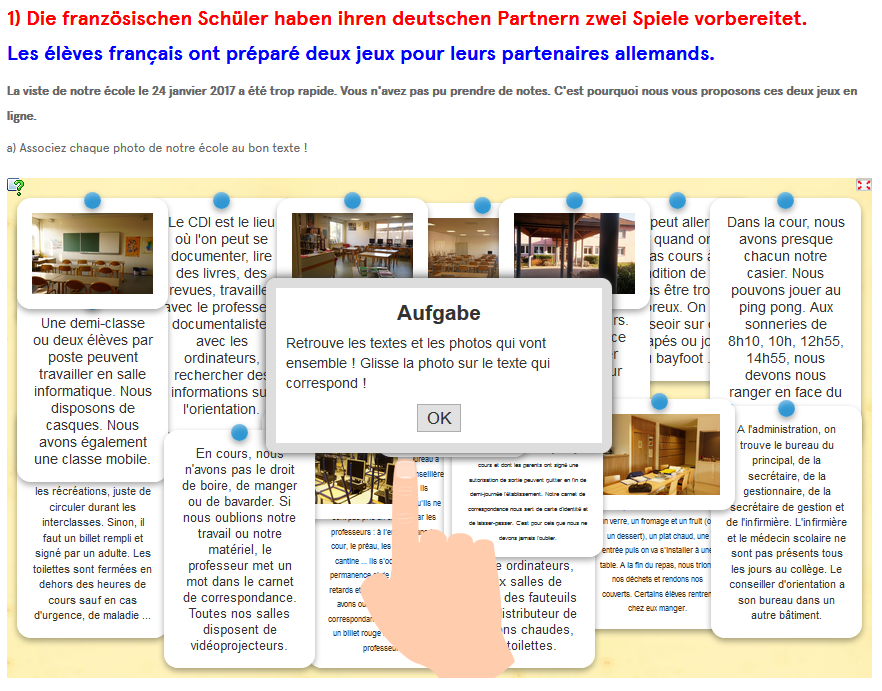 Tagul
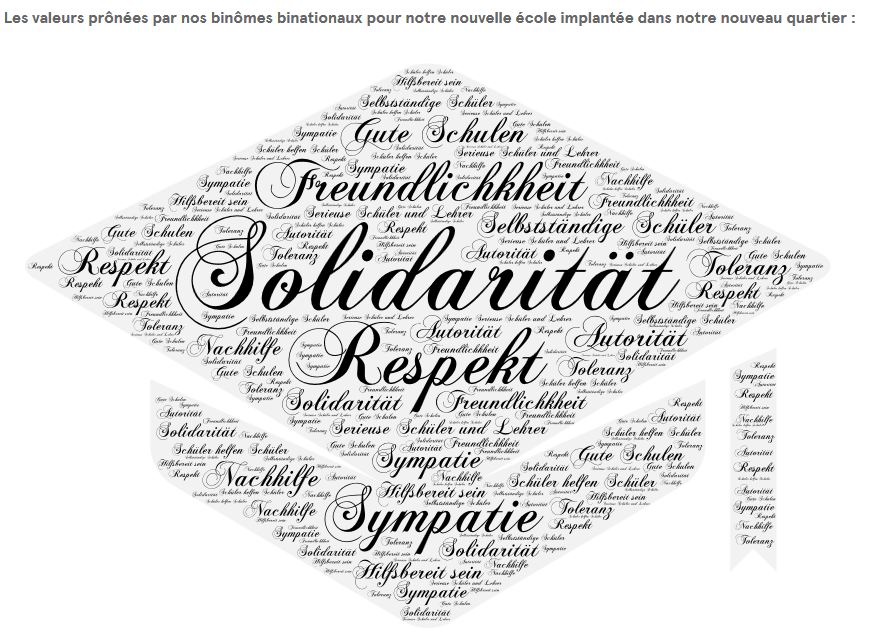 4e partie du projet : « faisons vivre notre quartier !»
Les élèves français ont débattu de plusieurs questions et voté.
Puis les élèves allemands ont écrit collectivement l‘invitation et choisi la meilleure illustration.
Tâche finale : organiser la fête des voisins.
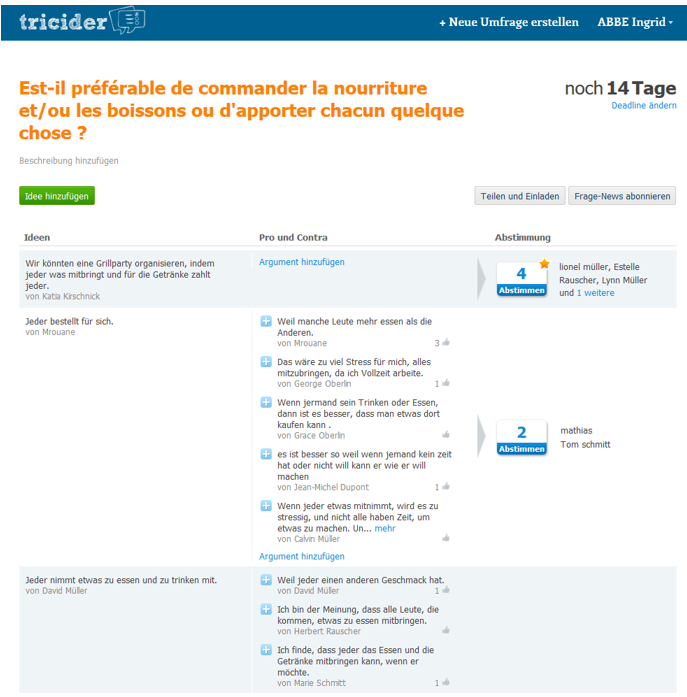 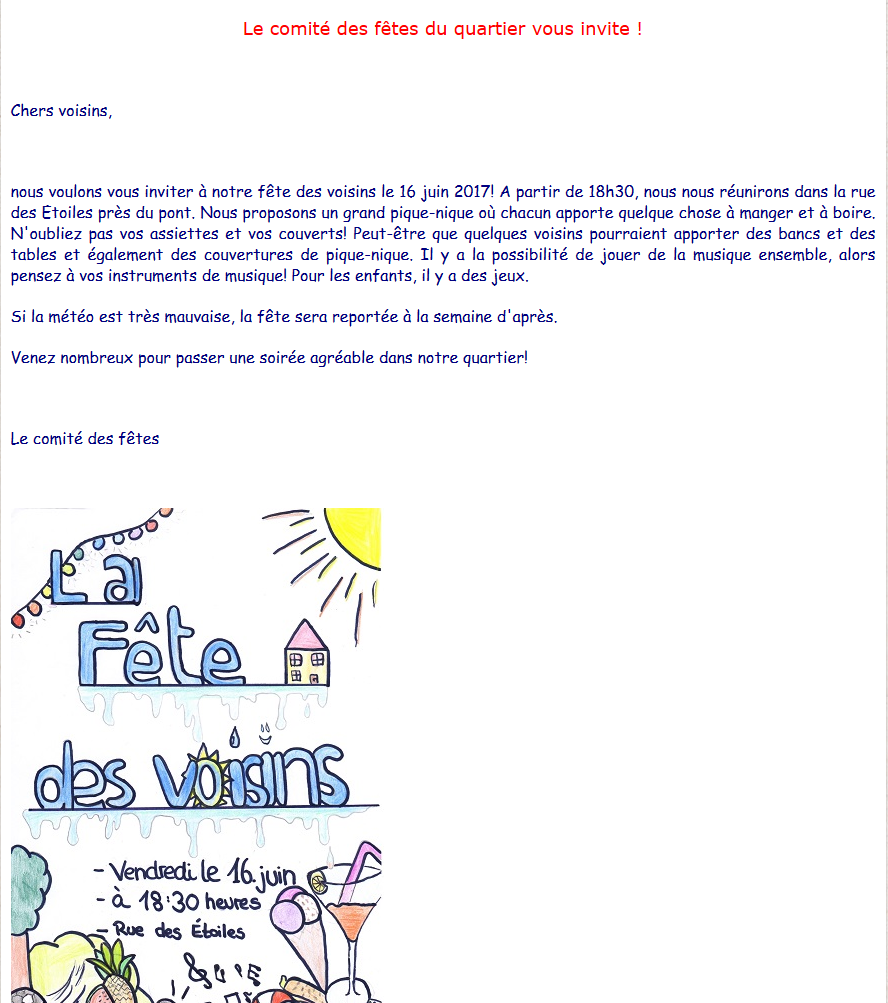 → Que faire 
quand on n‘a pas autant de temps chacun 
à y consacrer ?